Zmiana Planu działania KSOW 2014-2020



24  Maja 2018 r.
Zakres zmian
Sprawozdawczość

Drobne poprawki w opisie działań: 
Formy realizacji „w szczególności” 

Poprawki redakcyjne tytułów rozdziałów
Liczba sprawozdań i terminy – bez zmian

Dla dwuletniego Planu Operacyjnego: 
3 półroczne informacje  + dwuletnie sprawozdanie 

Dla Planu Działania: coroczne sprawozdanie z realizacji
Półroczna informacja z realizacji PO - zmiany

Tabela - przebieg realizacji  wg działań (bez podziału wg priorytetów, mniej kolumn)
Efekty realizacji – WSS
Zadania z zakresu informowania o PROW
Propozycje zmian, zalecenia, rekomendacje WGR
Sprawozdanie dwuletnie z realizacji PO - zmiany

Tabela - przebieg realizacji  wg działań (bez tabeli wg priorytetów, mniej kolumn)
Efekty realizacji – WSS
Zadania z zakresu informowania o PROW
Opis 5 operacji (JC, IZ, JR)
+ Opis 2 operacji (CDR, WODR, ARiMR, KOWR)
Propozycje zmian, zalecenia, rekomendacje WGR
Sprawozdanie roczne z realizacji PD - zmiany

Tabela - przebieg realizacji  wg działań (bez podziału wg priorytetów, mniej kolumn)
Efekty realizacji – WSS
Analiza ankiet poszkoleniowych
Zadania z zakresu informowania o PROW
Informacja o kontrolach
+ wskaźniki monitorowania (ew. bez kwot)
Działalność GR KSOW i WGR
Maj/czerwiec 
udostępnienie nowych wzorów 
wraz z instrukcjami 

Informacja półroczna wg stanu na 30 czerwca – już na nowym wzorze
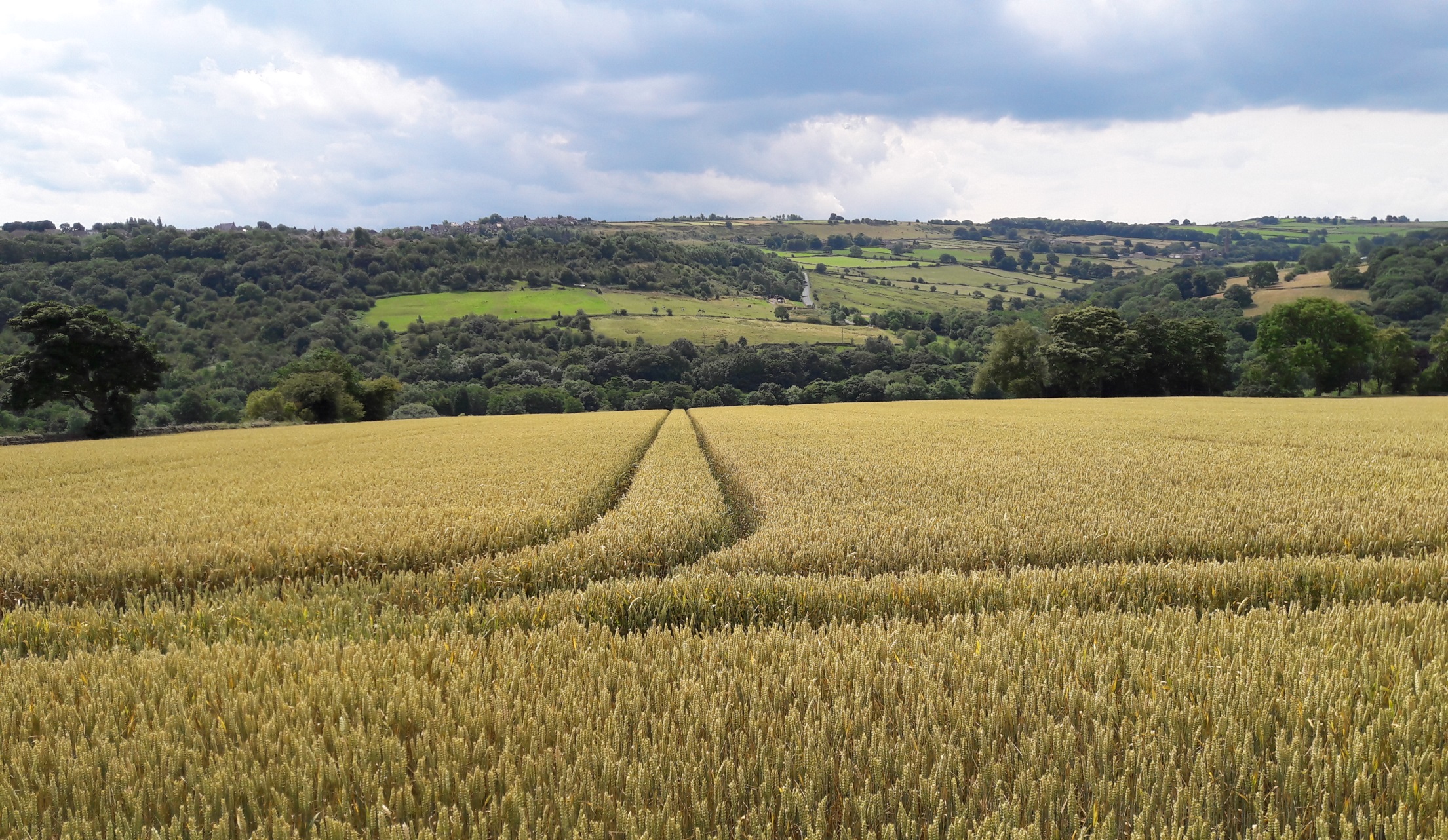 Dziękuję za uwagę